VERITAS- CCI Omar Bellprat (omar.bellprat@bsc.es)
VERITAS-CCI is about the mutual verification of climate predictions (seasonal-to-decadal) and observations from CCI. Towards a joint uncertainty assessment for decision-making.

Climate models can inform about quality of observational references. Observational uncertainty is a dominant source of verification uncertainty.
Better observations, better scores
Dominating source of uncertainty
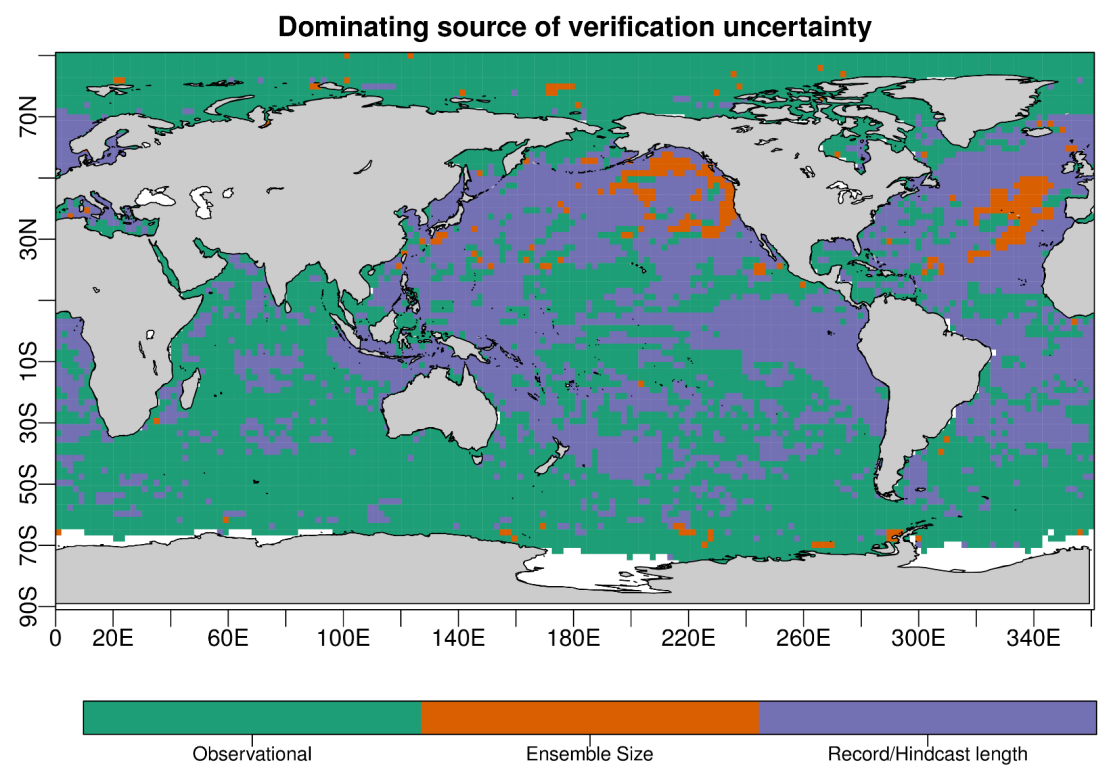 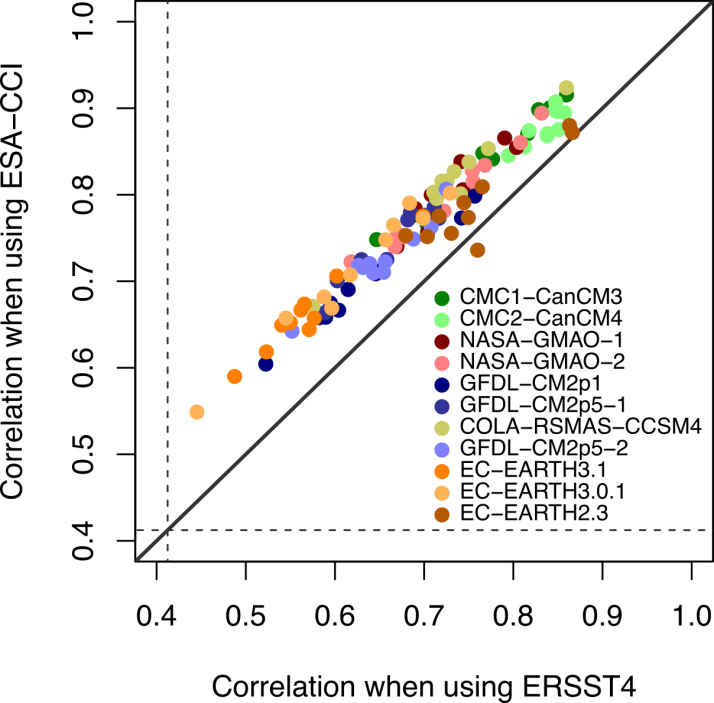 Observational             Ensemble size           Record length
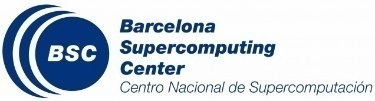 Science (2016), in press
RSE, CCI Special Issue (2016), in preparation
[Speaker Notes: VERITAS-CCI is about the verification of climate predictions, which entail seasonal to decadal predictions, and the new CCI observations at the same time. Hence the idea is that we have two sources of information to support the decision making process and that we need to go to a joint uncertainty assessment of these.

Below you see a figure which shows that climate models can inform about the quality of observations. The predictions skill of the El Niño Southern Oscillation is systematiically larger in a set of different climate models than in ERRST4 which shows that observational uncertainty is smaller in CCI SST. This uncerainty is important and the right hand side figure shows the the observational uncertainty is the largest source of uncertainty over many regions of the globe. A lot of work is needed to start accounting uncertainties in the observations.]